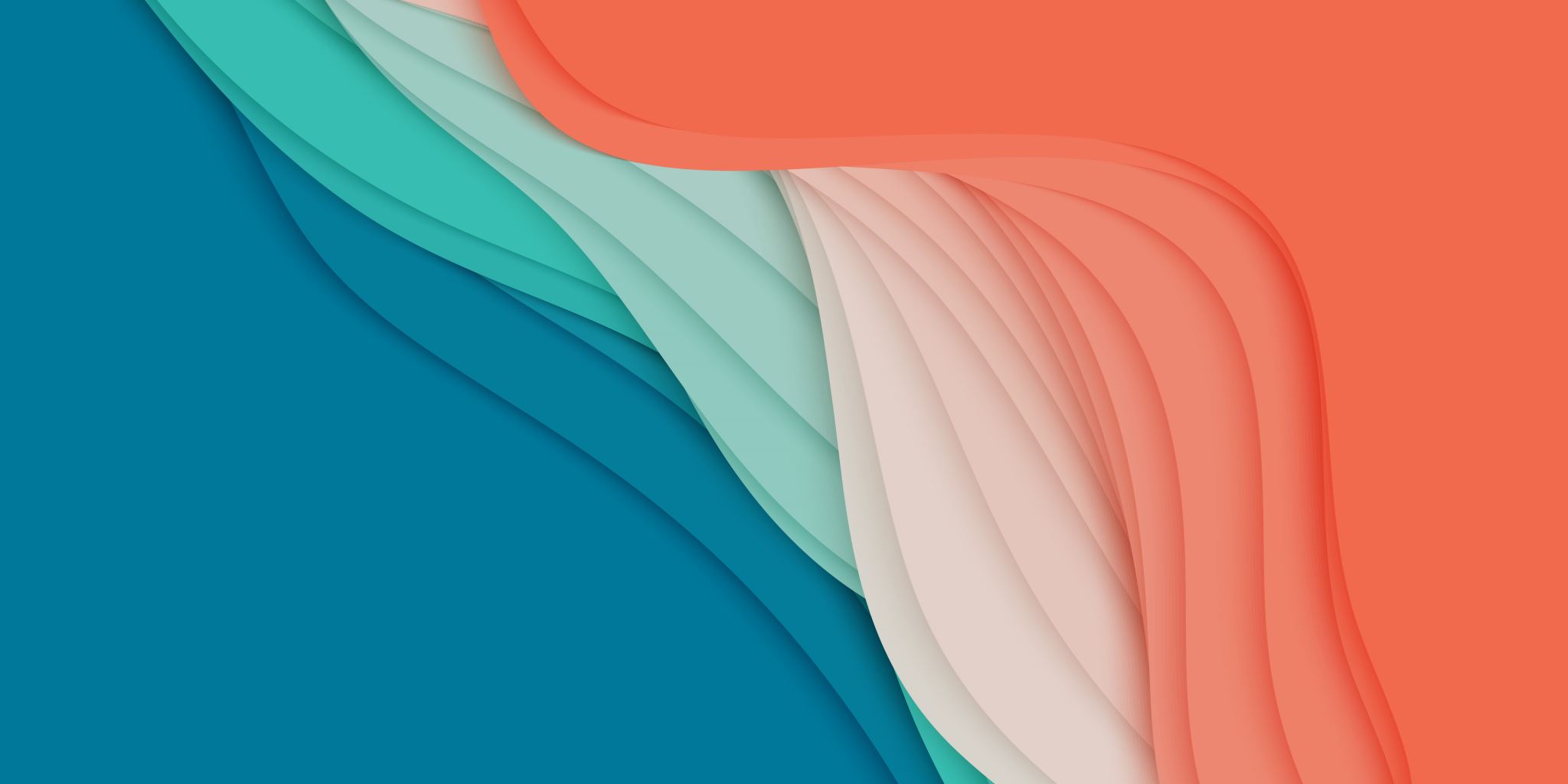 IMF Card Sort Answer Key
Deck #1
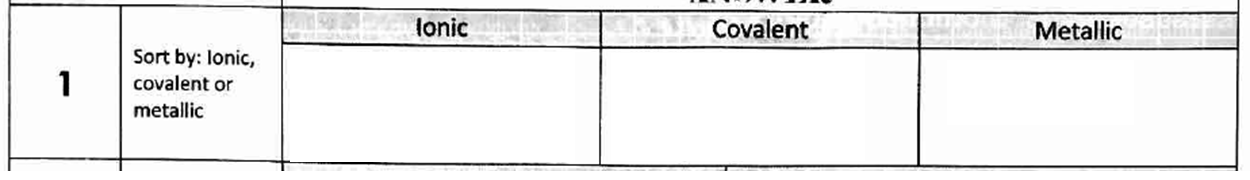 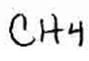 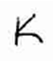 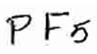 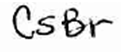 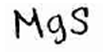 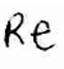 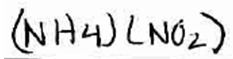 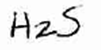 Deck #2
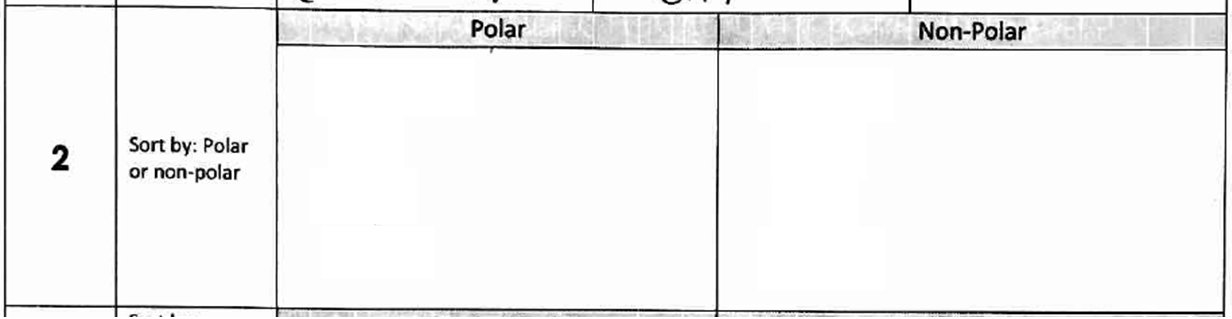 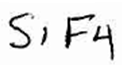 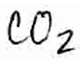 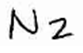 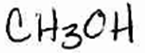 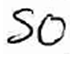 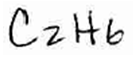 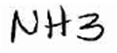 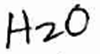 Deck #3
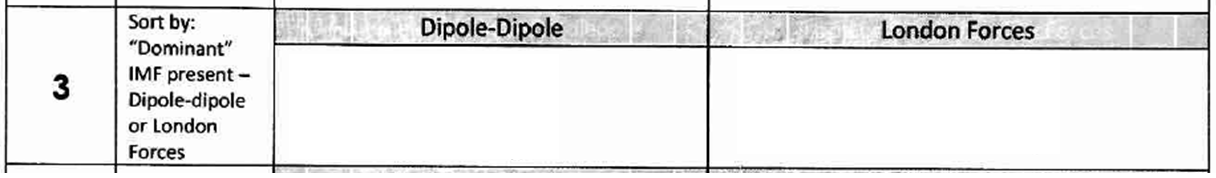 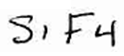 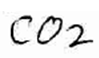 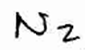 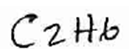 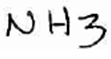 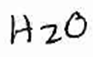 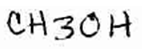 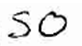 Deck #4
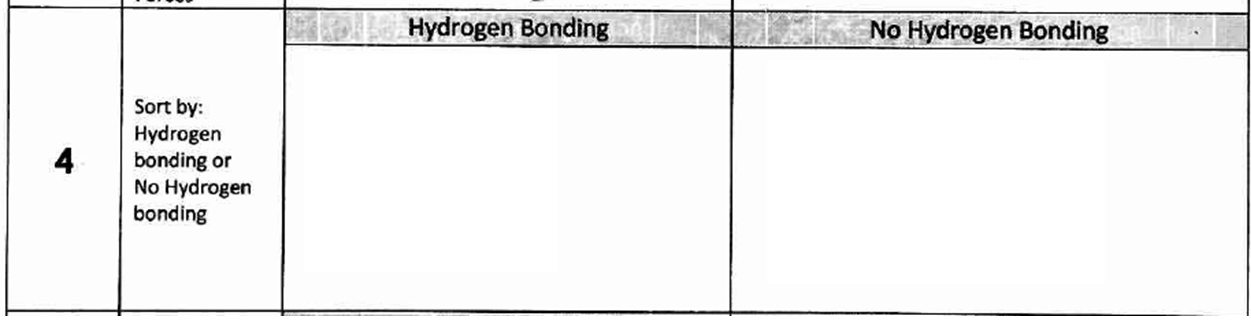 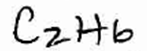 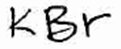 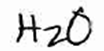 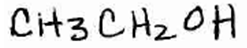 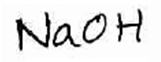 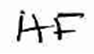 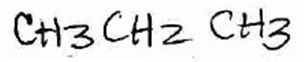 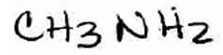 Deck #5
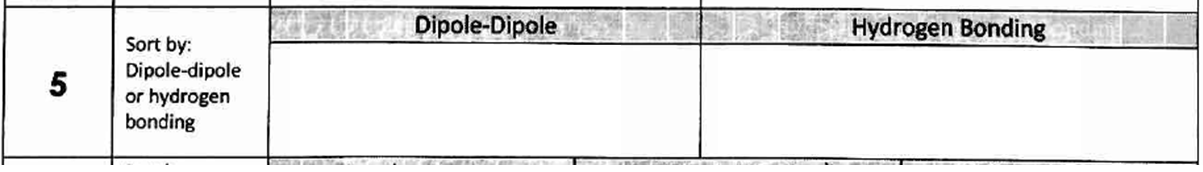 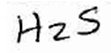 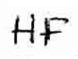 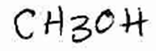 CH3SH
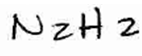 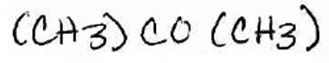 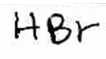 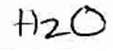 Deck #6
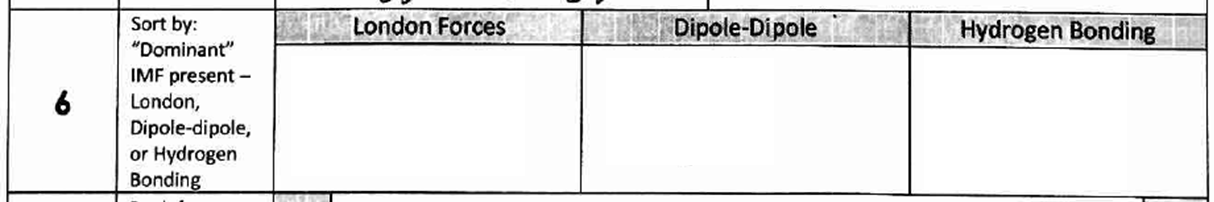 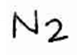 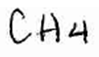 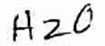 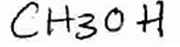 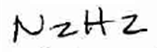 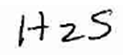 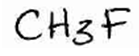 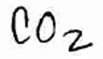 Deck #7
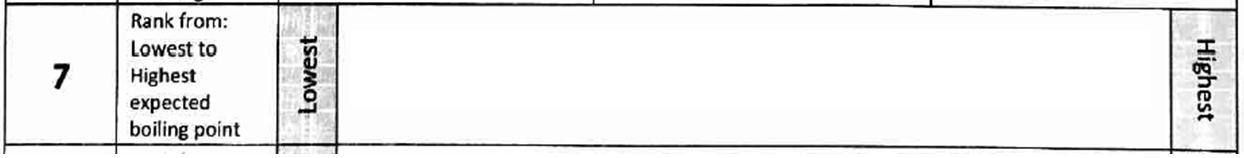 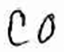 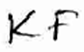 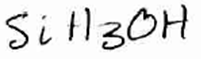 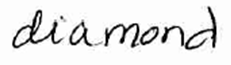 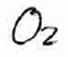 Deck #8
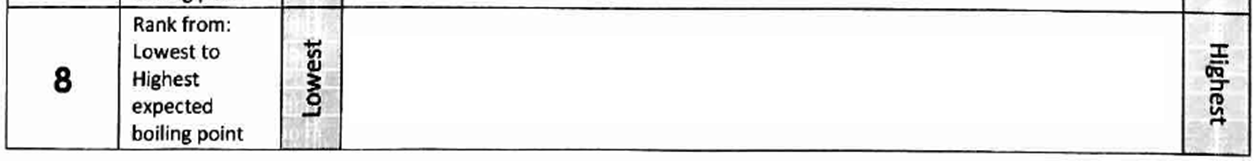 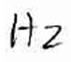 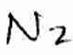 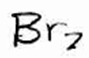 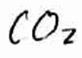 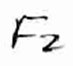 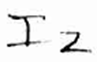 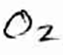 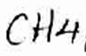